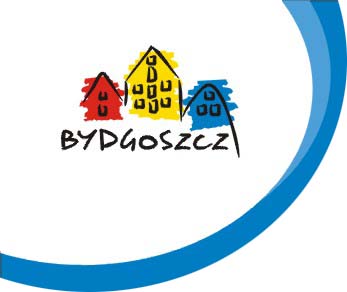 SYSTEM DBAMY O BYDGOSZCZ
DBAMY O BYDGOSZCZ
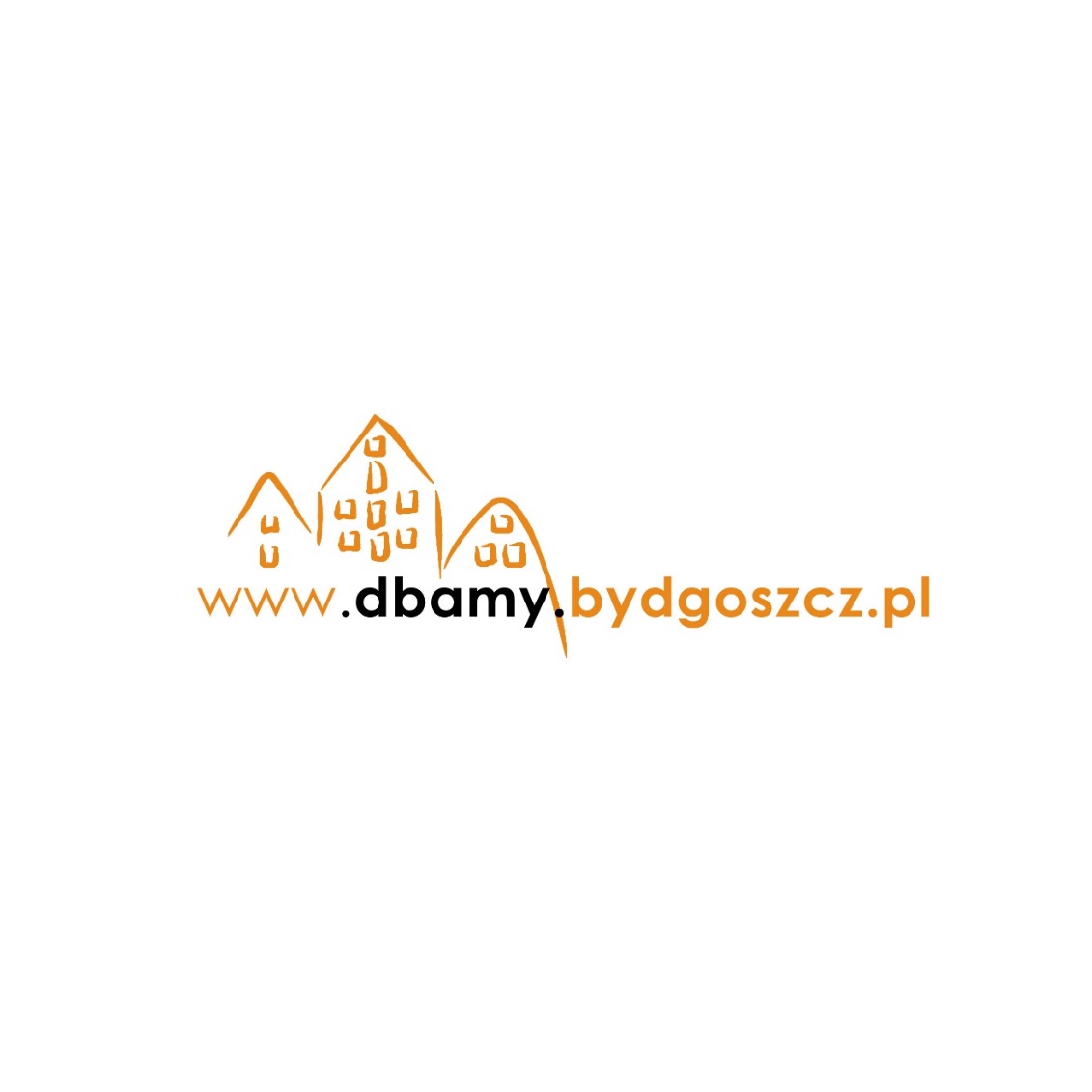 podsumowanie funkcjonowania aplikacji mobilnej
czerwiec 2020 r. – marzec 2021 r.
www.bydgoszcz.pl          www.fb.com/bydgoszczpl
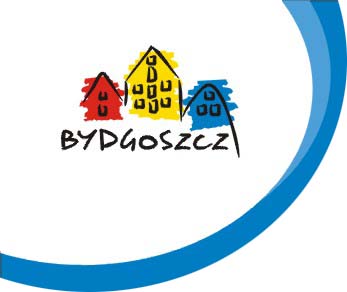 MAPA ZGŁOSZEŃ USTEREK
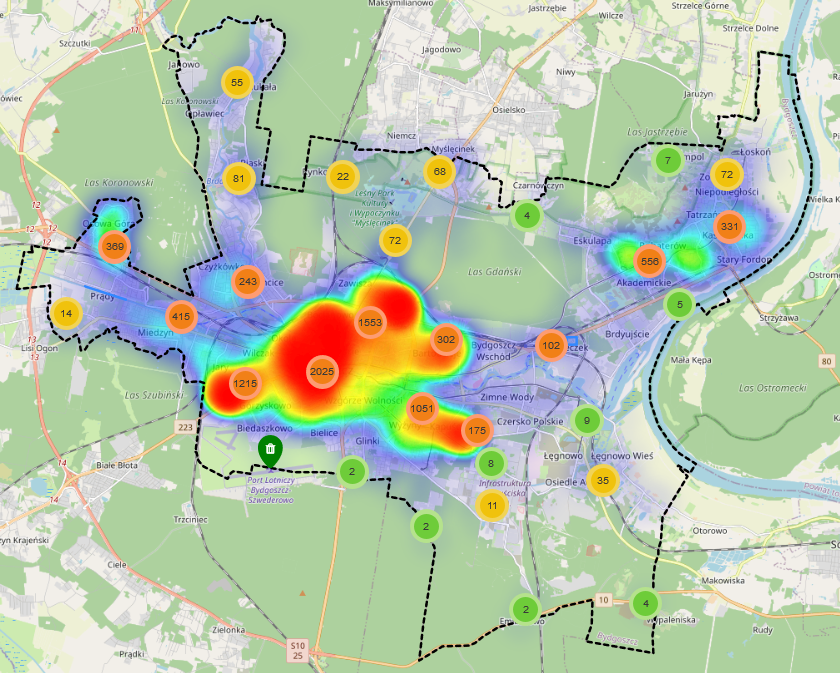 Wszystkie zgłoszenia:
10 273
 na dzień 25.03.2021 r.
www.bydgoszcz.pl          www.fb.com/bydgoszczpl
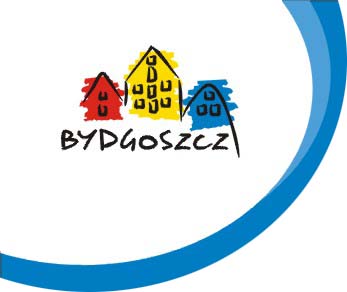 STATYSTYKA ZGŁOSZEŃ. KATEGORIA – PROBLEM
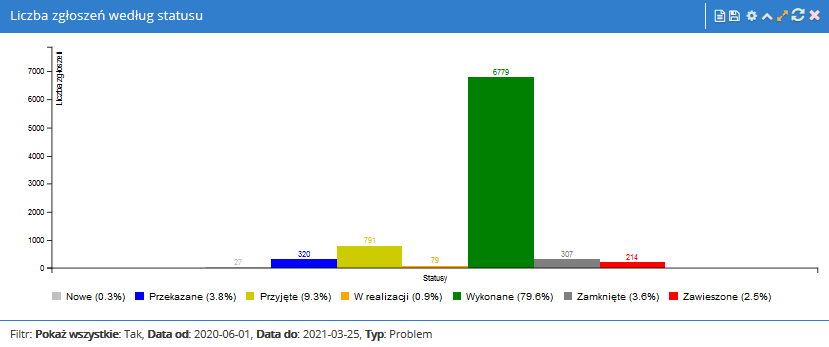 www.bydgoszcz.pl          www.fb.com/bydgoszczpl
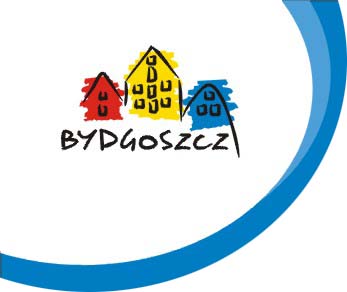 STATYSTYKI
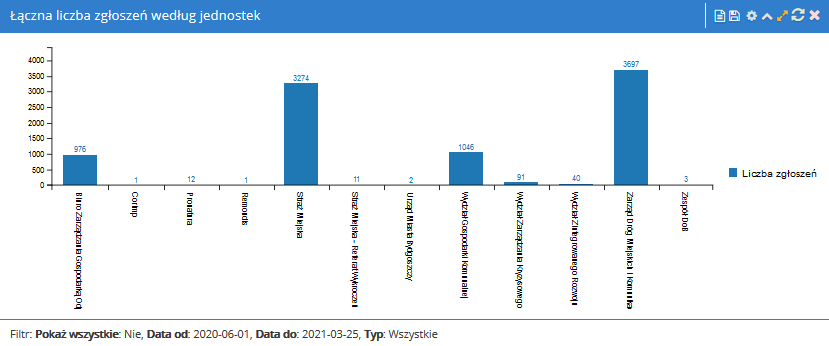 www.bydgoszcz.pl          www.fb.com/bydgoszczpl
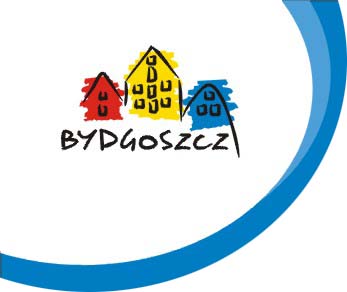 NAJCZĘŚCIEJ ZGŁASZANE USTERKI
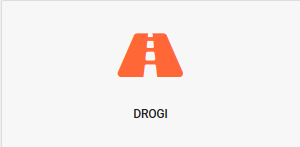 nieprawidłowo zaparkowany pojazd
 uszkodzone oświetlenie uliczne, latarnia
 uszkodzona jezdnia, pobocze, chodnik, droga rowerowa
 teren zanieczyszczony
 utrzymanie zieleni
 zanieczyszczenie jezdni, chodnika 
 uszkodzona studzienka, kratka kanalizacyjna 
 uszkodzona barierka, znak
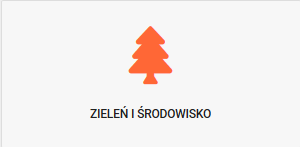 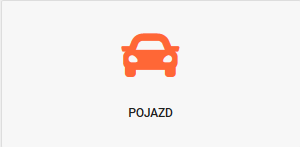 www.bydgoszcz.pl          www.fb.com/bydgoszczpl
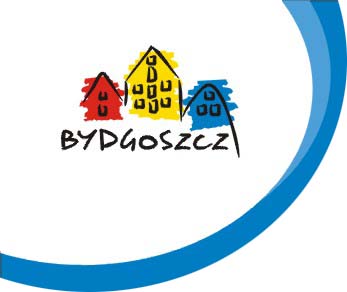 PRZYKŁADY ZGŁOSZEŃ W APLIKACJI (PRZED I PO)
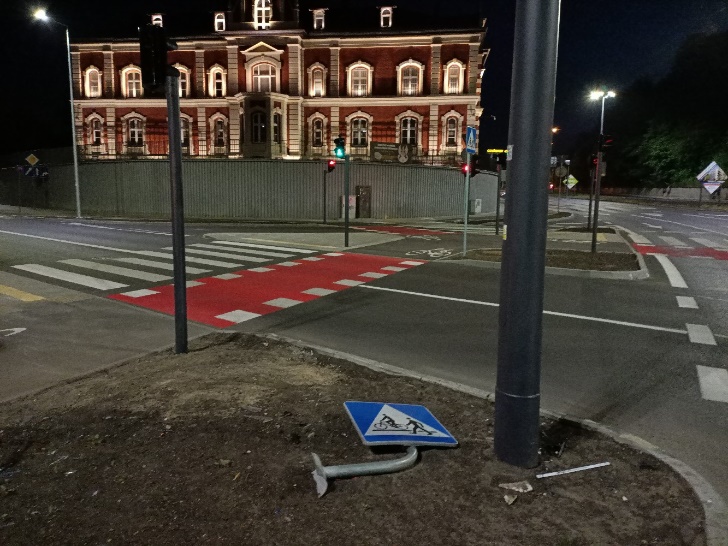 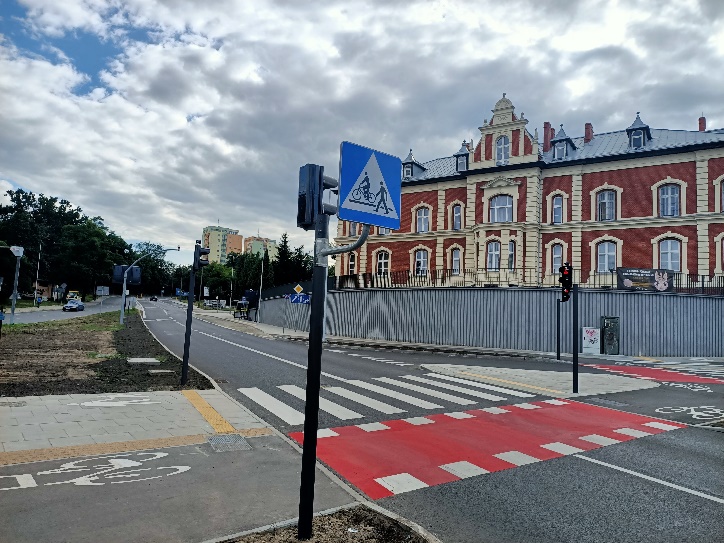 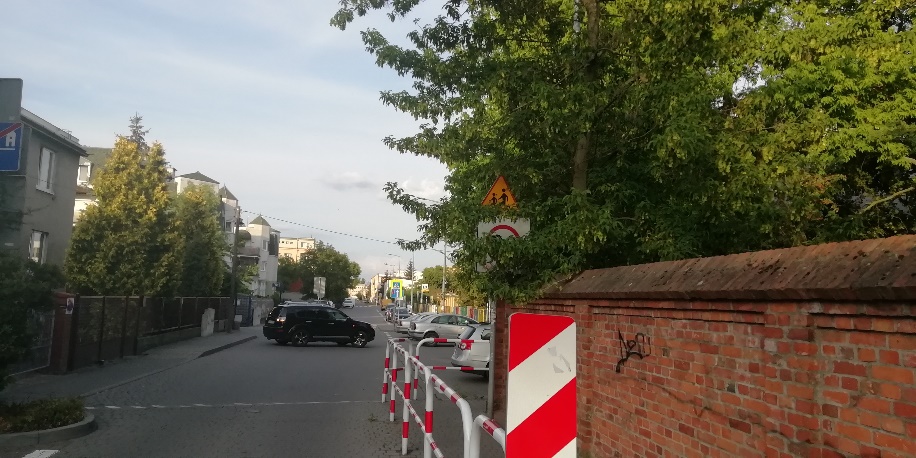 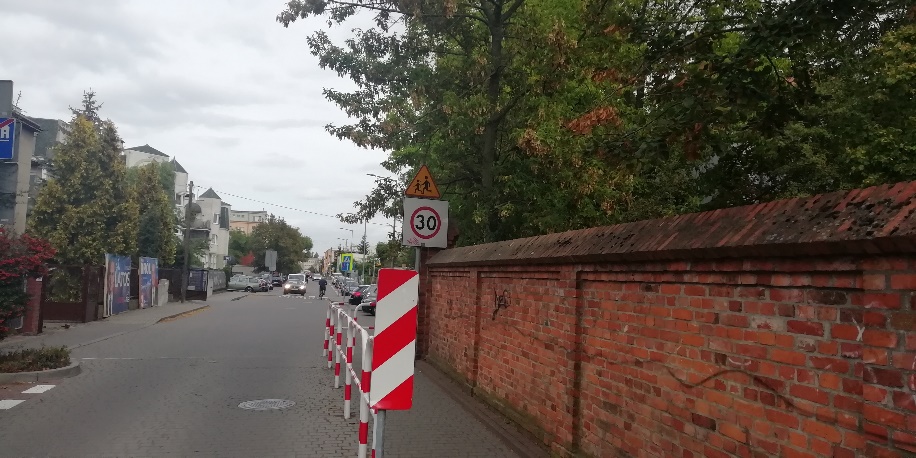 www.bydgoszcz.pl          www.fb.com/bydgoszczpl
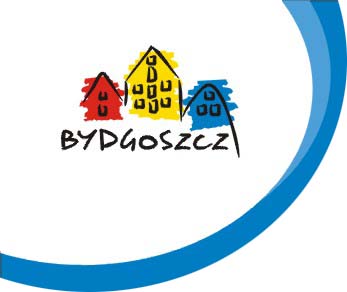 STATYSTYKI
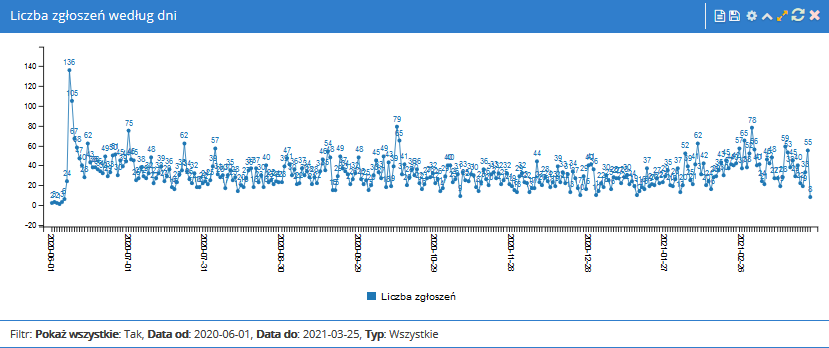 Najwięcej zgłoszeń: 8 czerwca 2020 r. : 136            Średnio dziennie zgłoszeń: 31                 od 1 stycznia 2021 r. : 40
www.bydgoszcz.pl          www.fb.com/bydgoszczpl